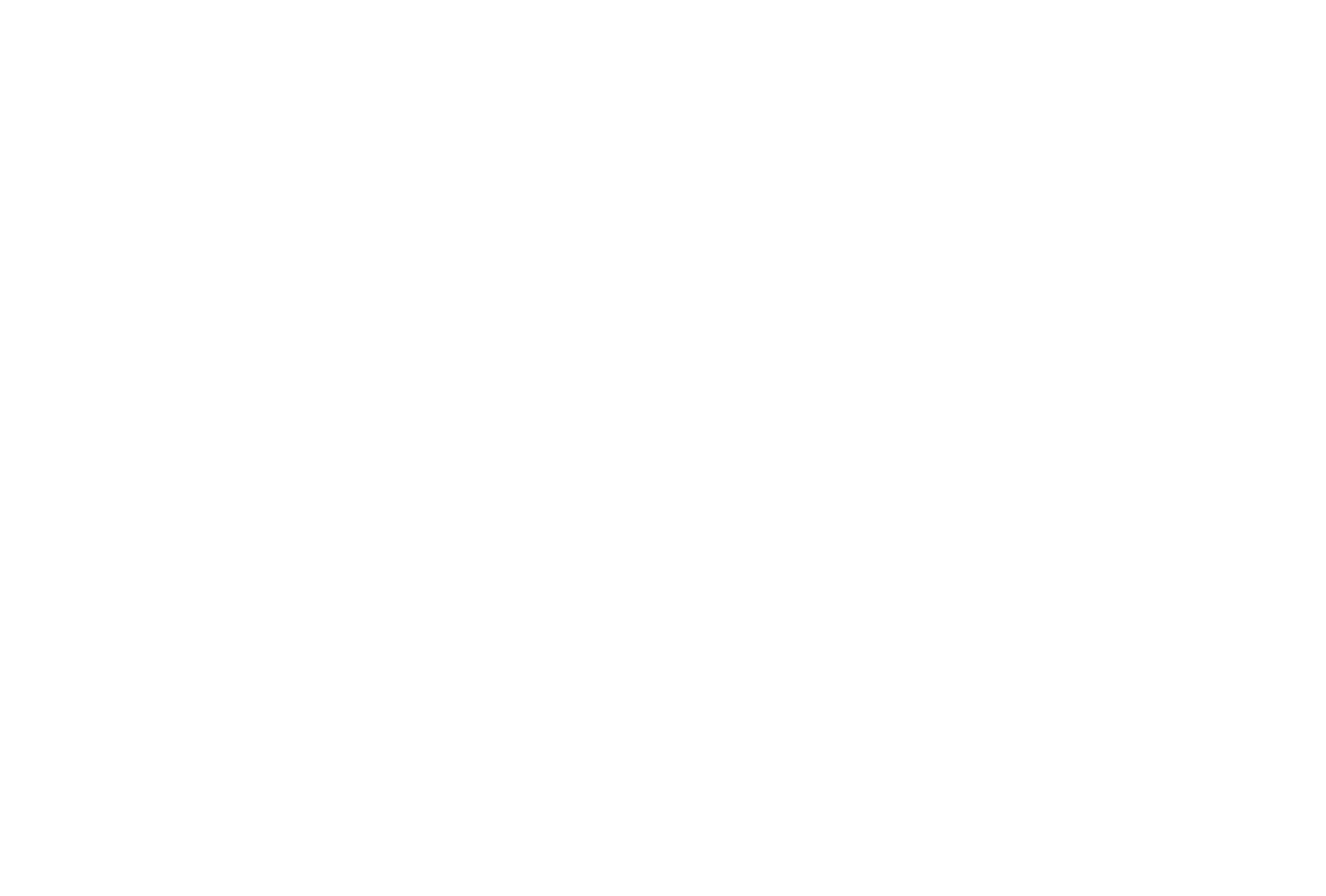 ACADEMIC RESEARCH POSTER TEMPLATE
Subtitle for Academic Research Poster (48x36 inches)
Your names and the names of the people who contributed to this presentation
Department or Office name goes here School, College or Division name goes here
shsu.edu